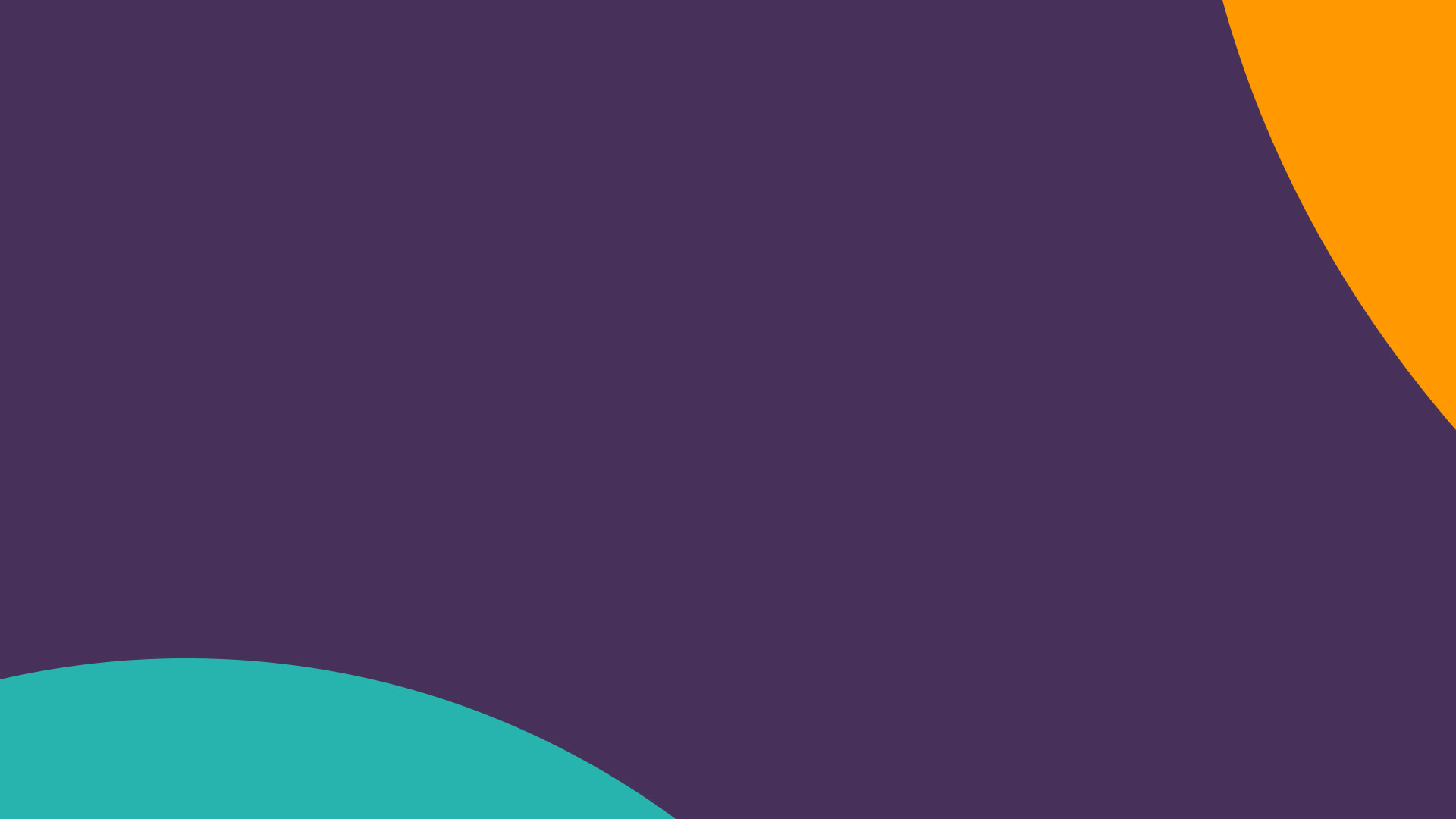 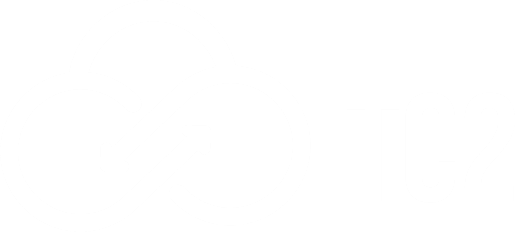 Modern application
operations on AWS

Károly Sepsy – CTO @ TC2
07.10.2021.
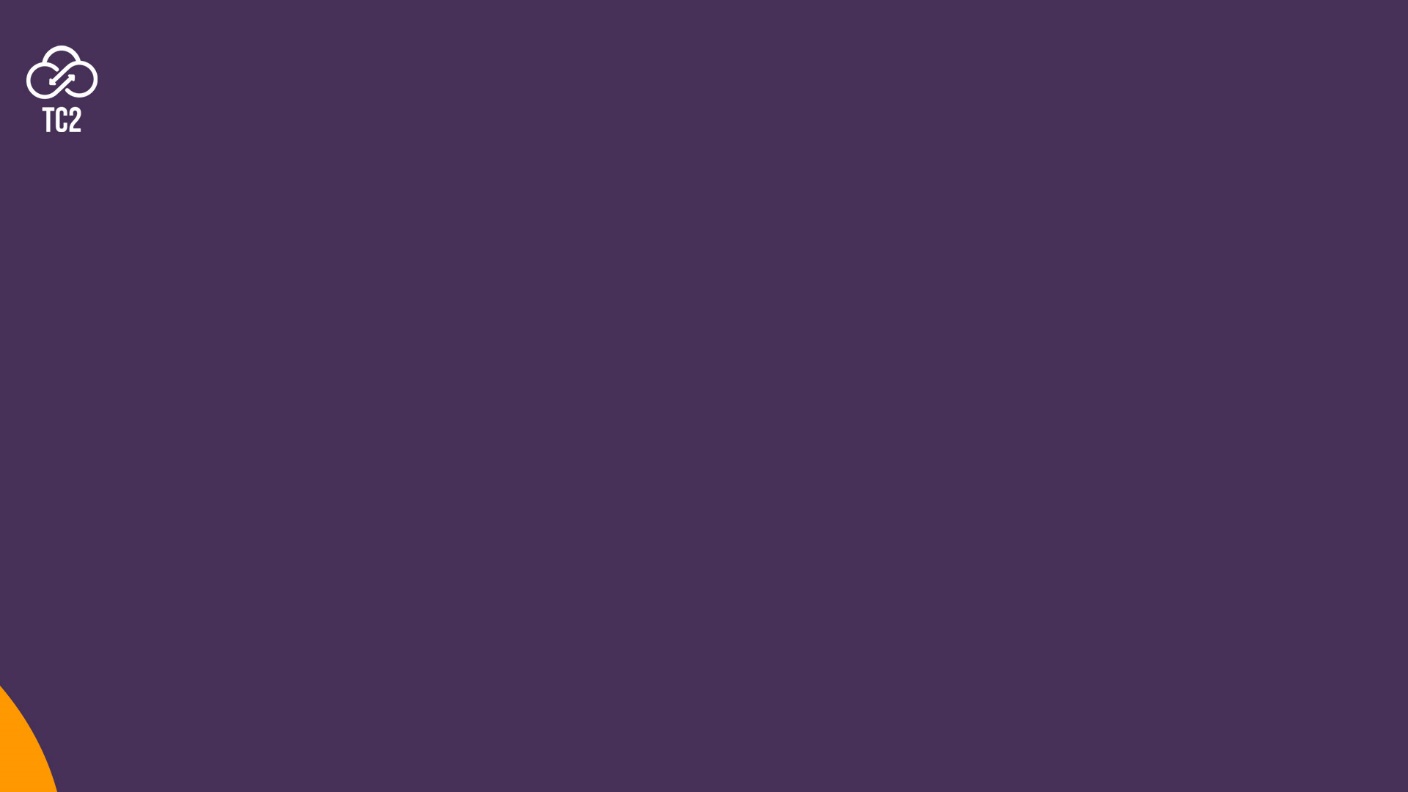 Operating functions
Cloud project lifecycle
Cloud projekt életciklus
Cloudwatch metrics
Error-success rate
Throttles
Invocations

Cloudwatch logs
Function outputs, errors logged
Monitor log patterns

Dead letter queue
Cloud nativedesign
BusinessIdea
CloudOperatingModel
Governance
Proof of Concept
Productionize
Serverless
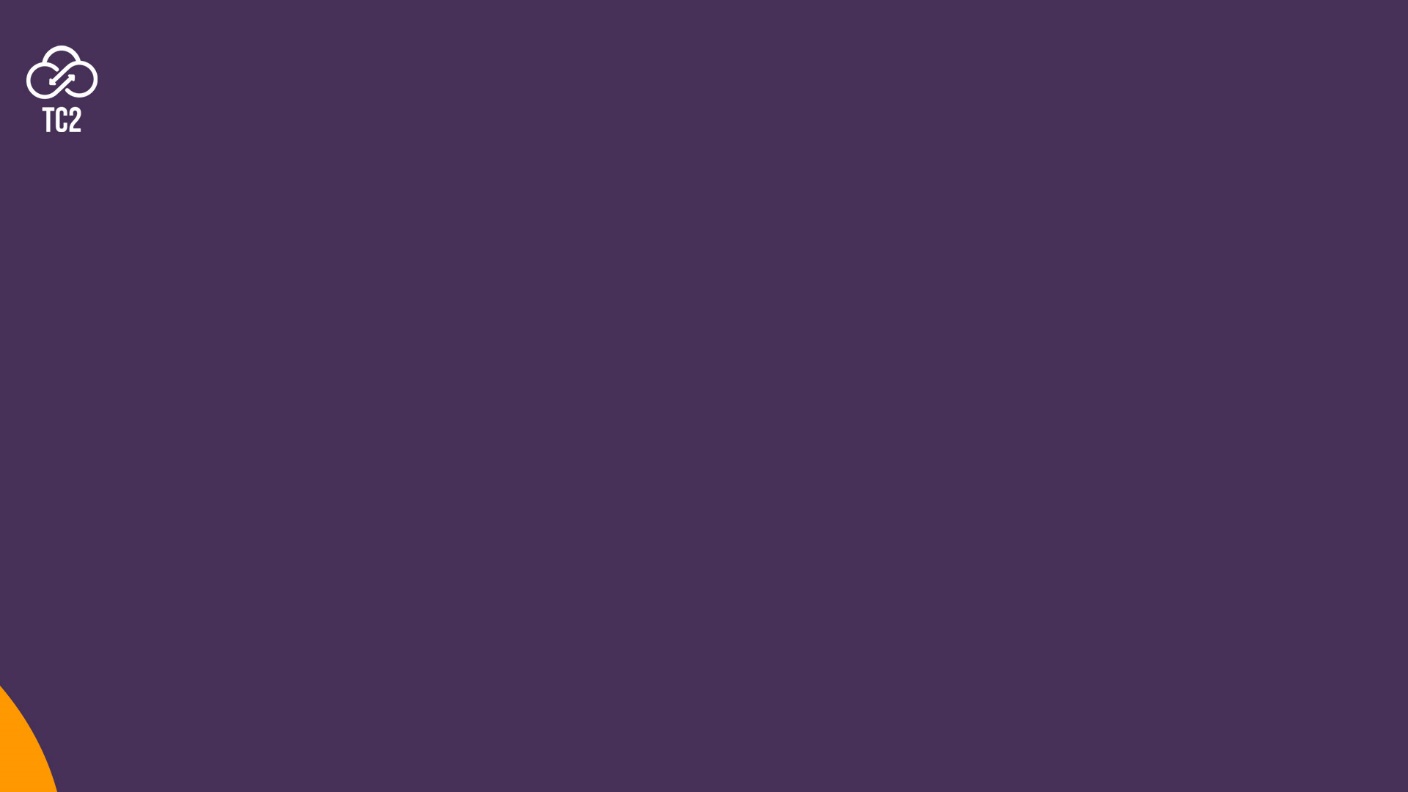 Automation
Operation
Security
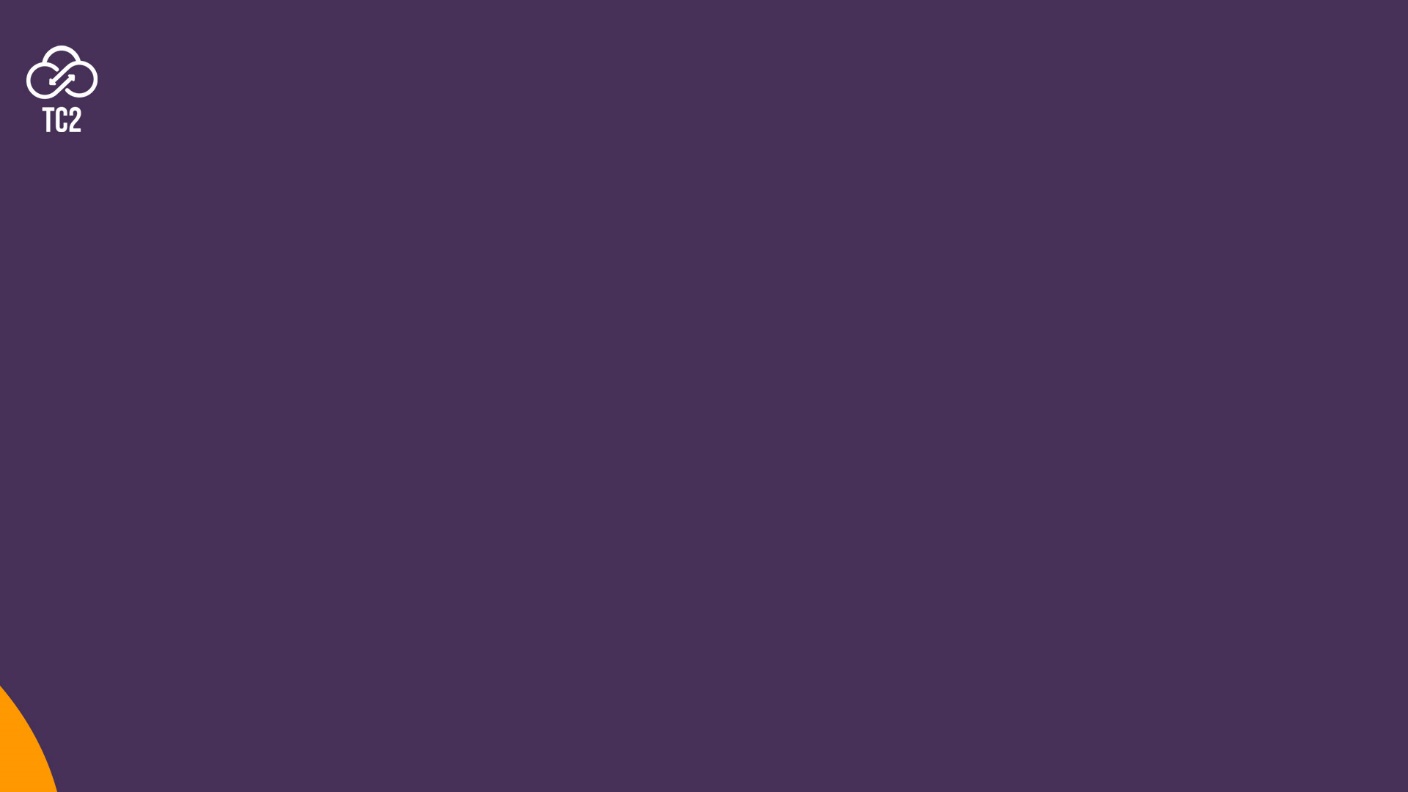 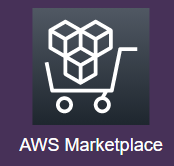 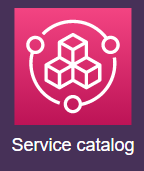 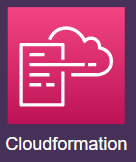 Automation
Operation
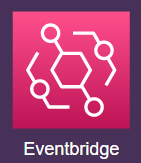 Infrastructure as codeEvent driven
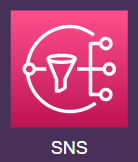 Security
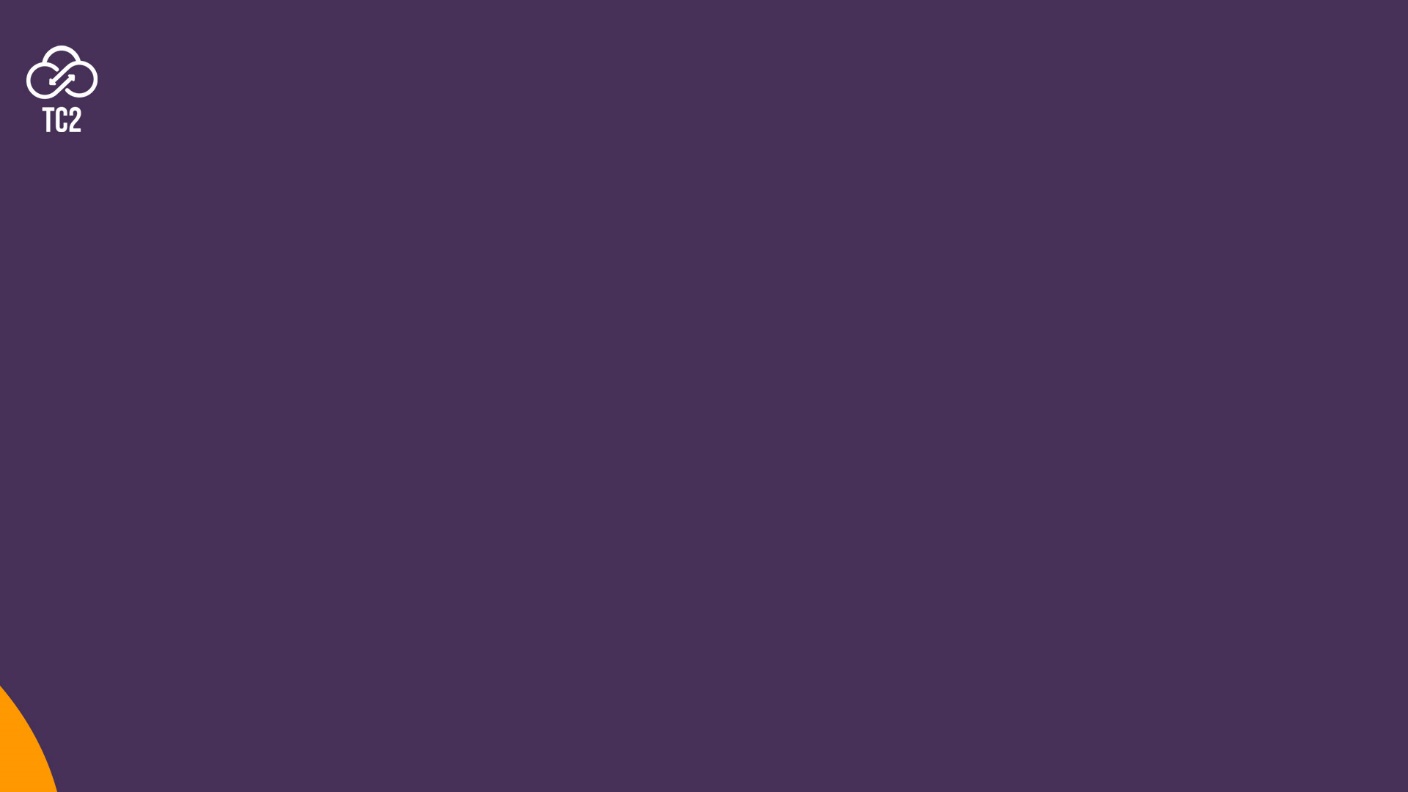 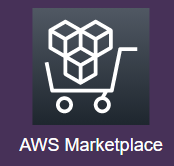 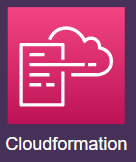 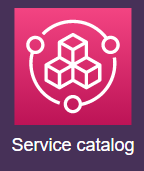 Automation
Operation
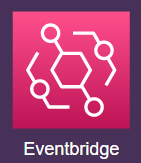 Infrastructure as codeEvent driven
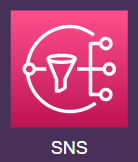 Encryption at rest&in transit
Identity and access mgmt
Compliance
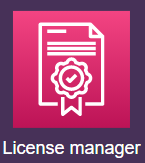 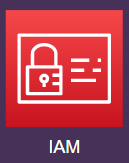 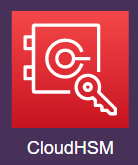 Security
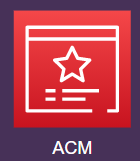 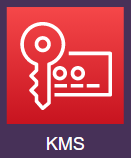 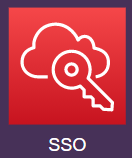 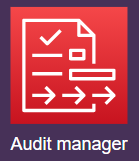 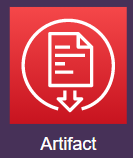 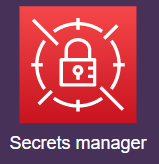 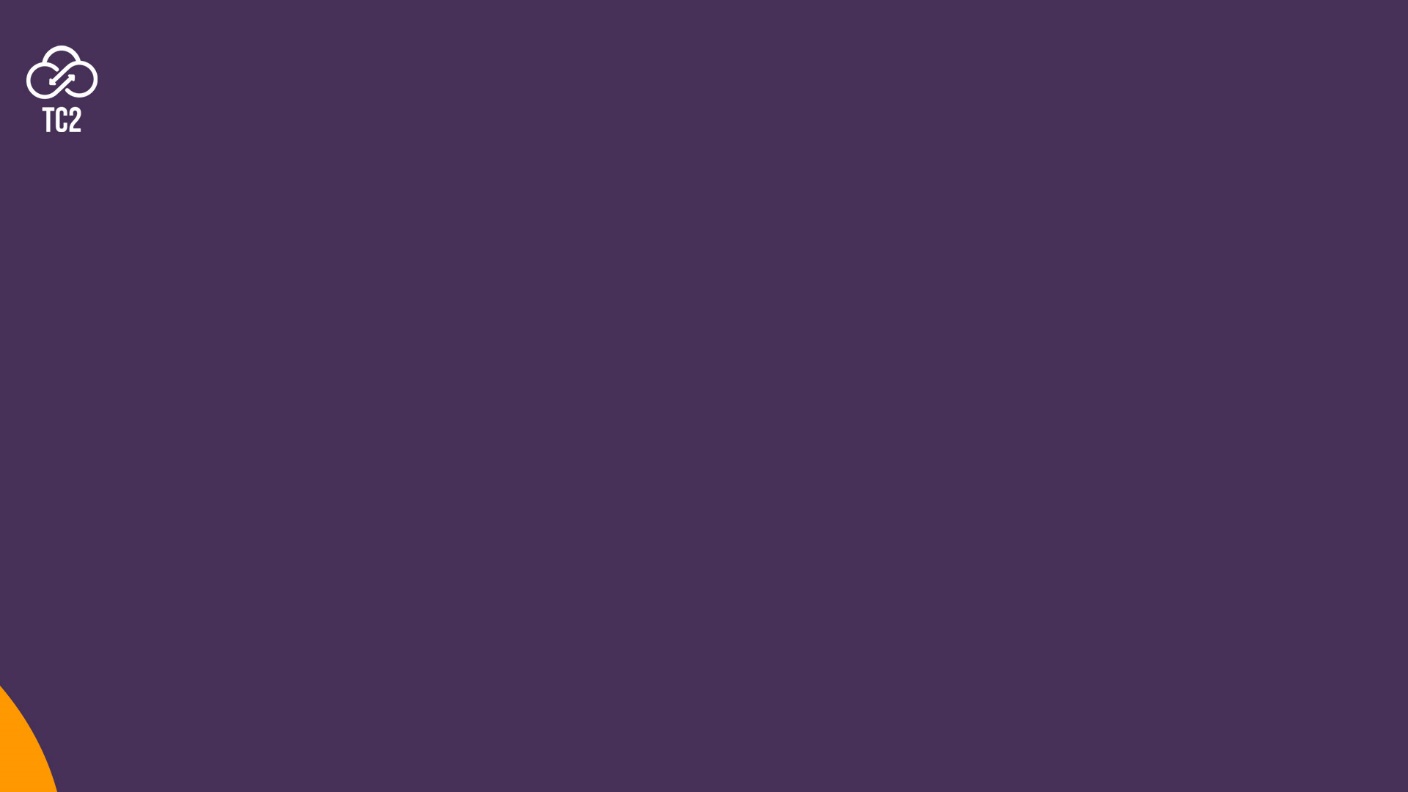 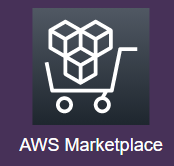 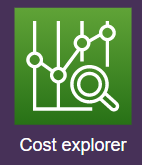 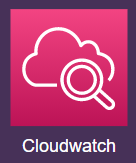 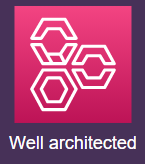 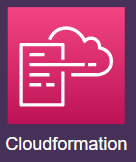 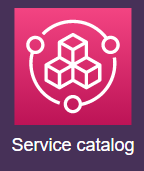 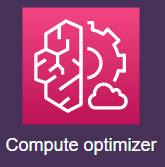 Automation
Operation
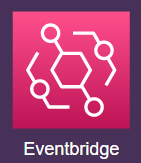 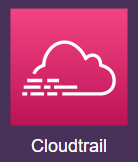 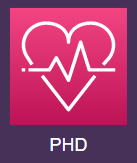 Infrastructure as codeEvent driven
Monitoring
Logging
Error handling
Patching
Optimising
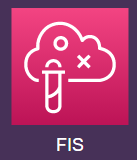 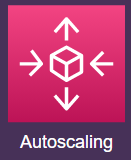 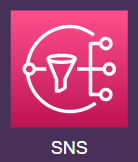 Encryption at rest&in transit
Identity and access mgmt
Compliance
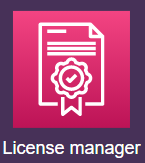 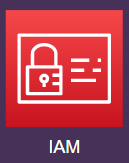 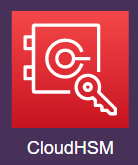 Security
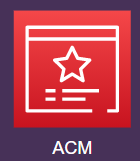 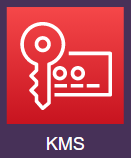 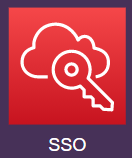 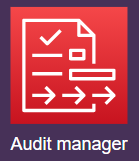 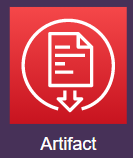 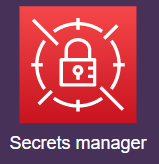 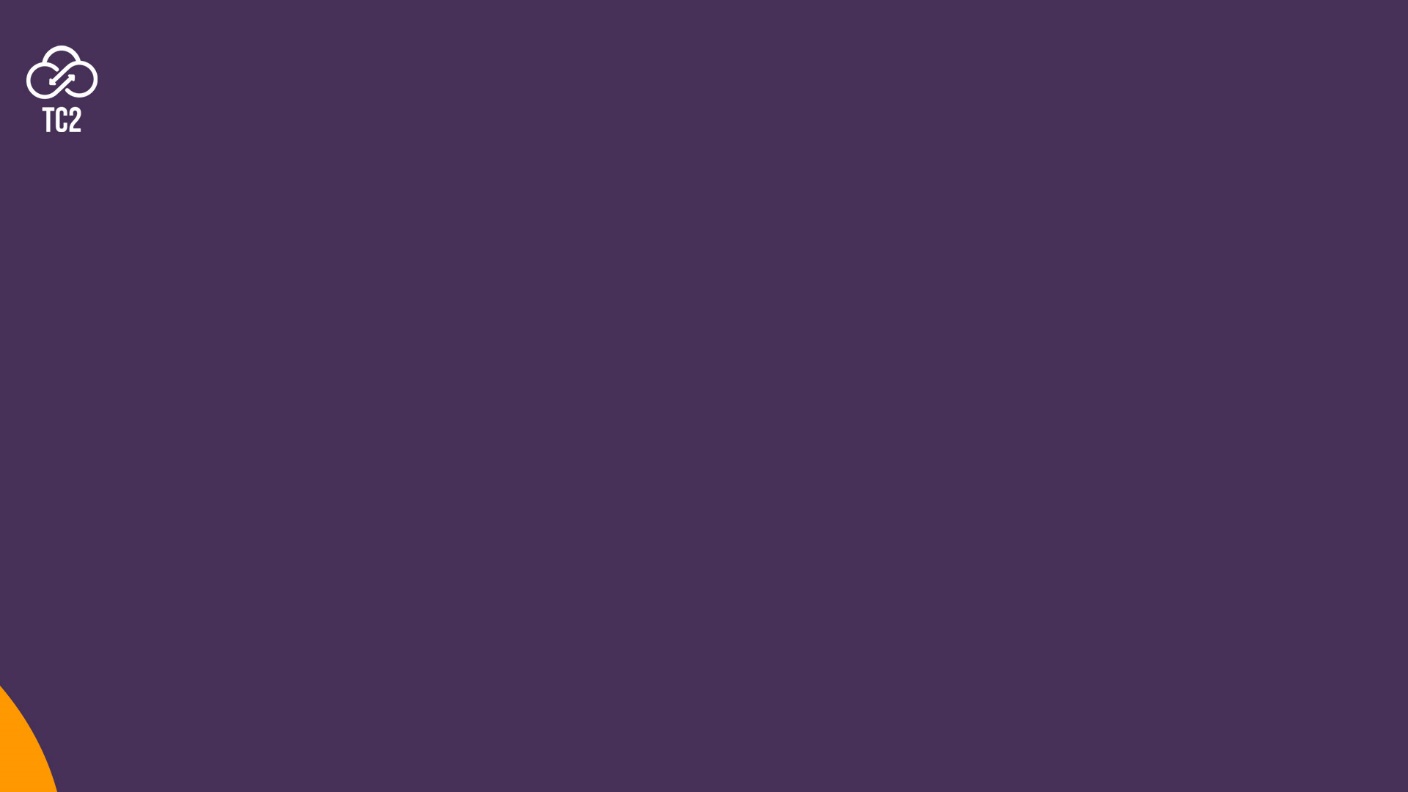 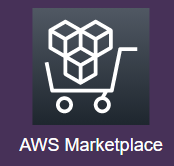 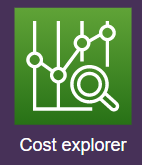 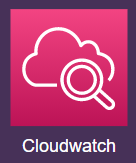 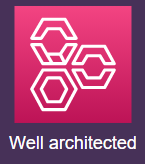 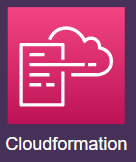 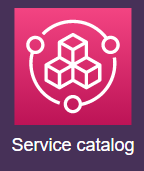 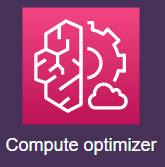 Automation
Operation
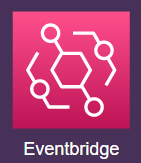 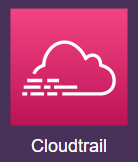 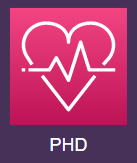 Infrastructure as codeEvent driven
Monitoring
Logging
Error handling
Patching
Optimising
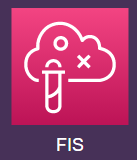 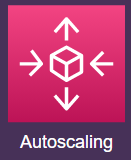 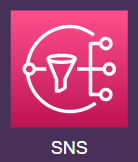 Blueprints
Auto remediation
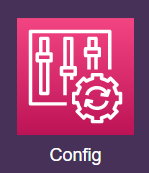 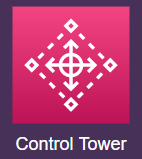 Encryption at rest&in transit
Identity and access mgmt
Compliance
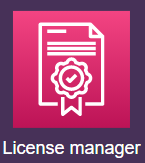 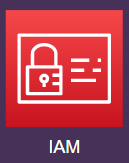 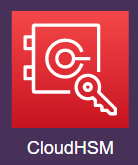 Security
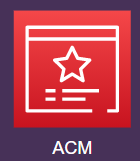 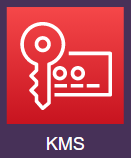 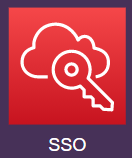 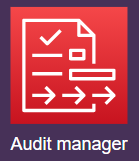 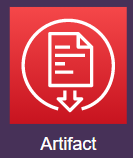 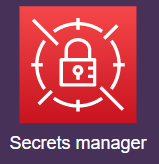 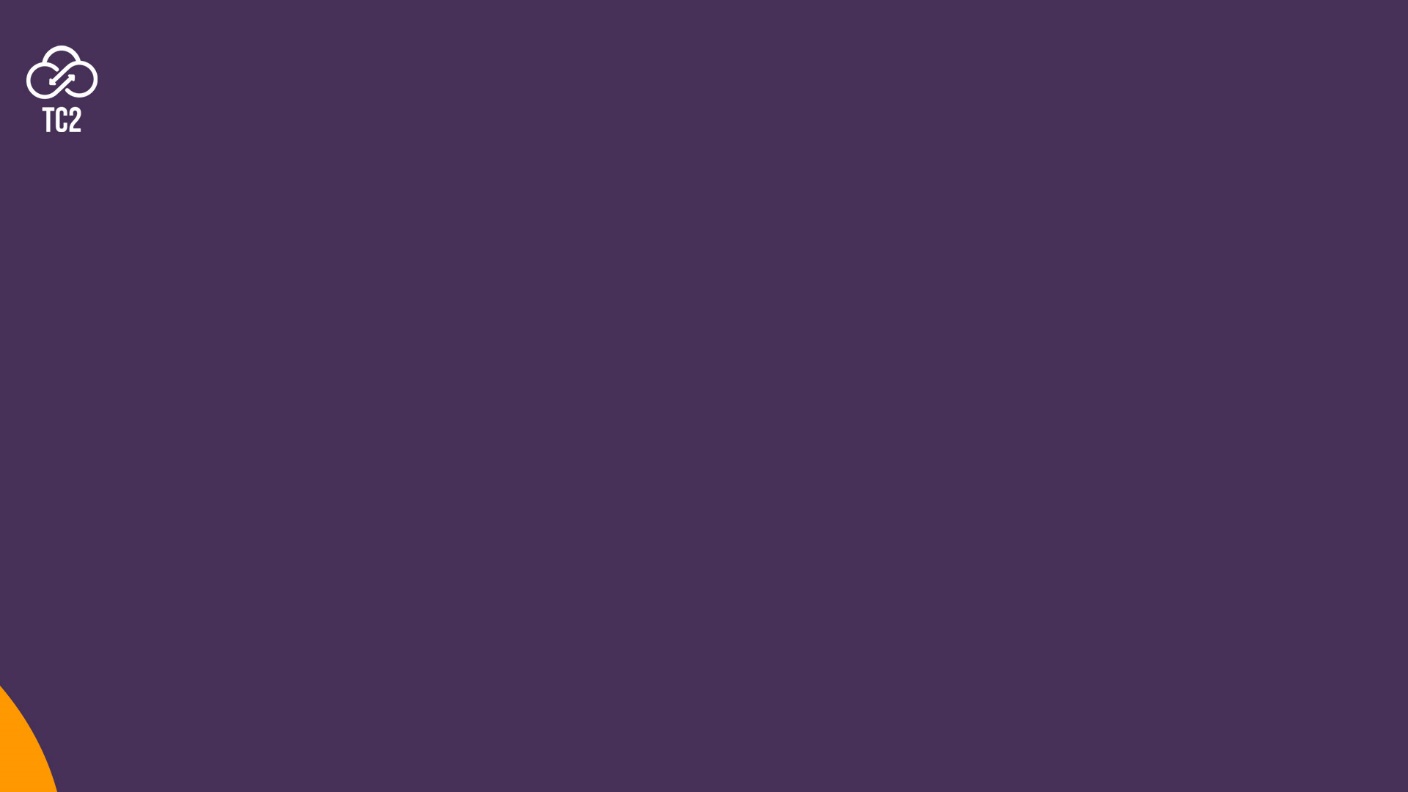 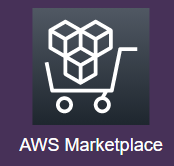 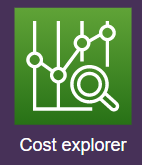 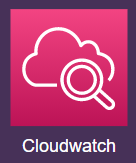 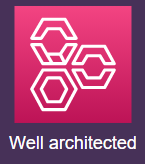 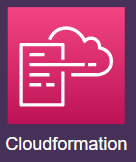 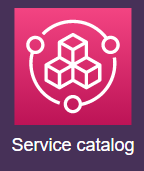 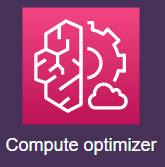 Automation
Operation
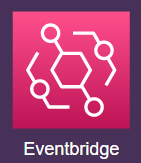 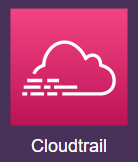 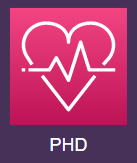 Infrastructure as codeEvent driven
Monitoring
Logging
Error handling
Patching
Optimising
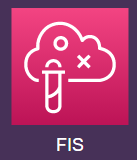 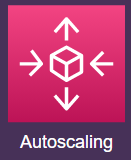 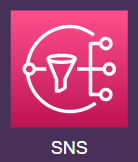 Multi accountgovernance
Behaviour analysis
Threat detection
Blueprints
Auto remediation
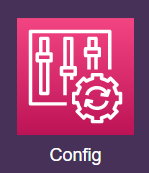 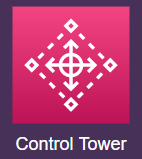 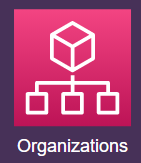 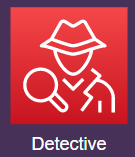 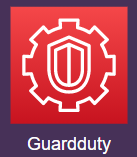 Encryption at rest&in transit
Identity and access mgmt
Compliance
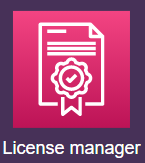 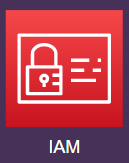 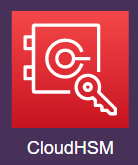 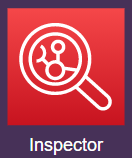 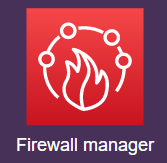 Security
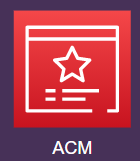 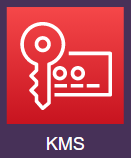 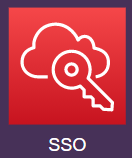 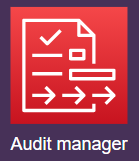 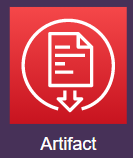 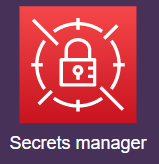 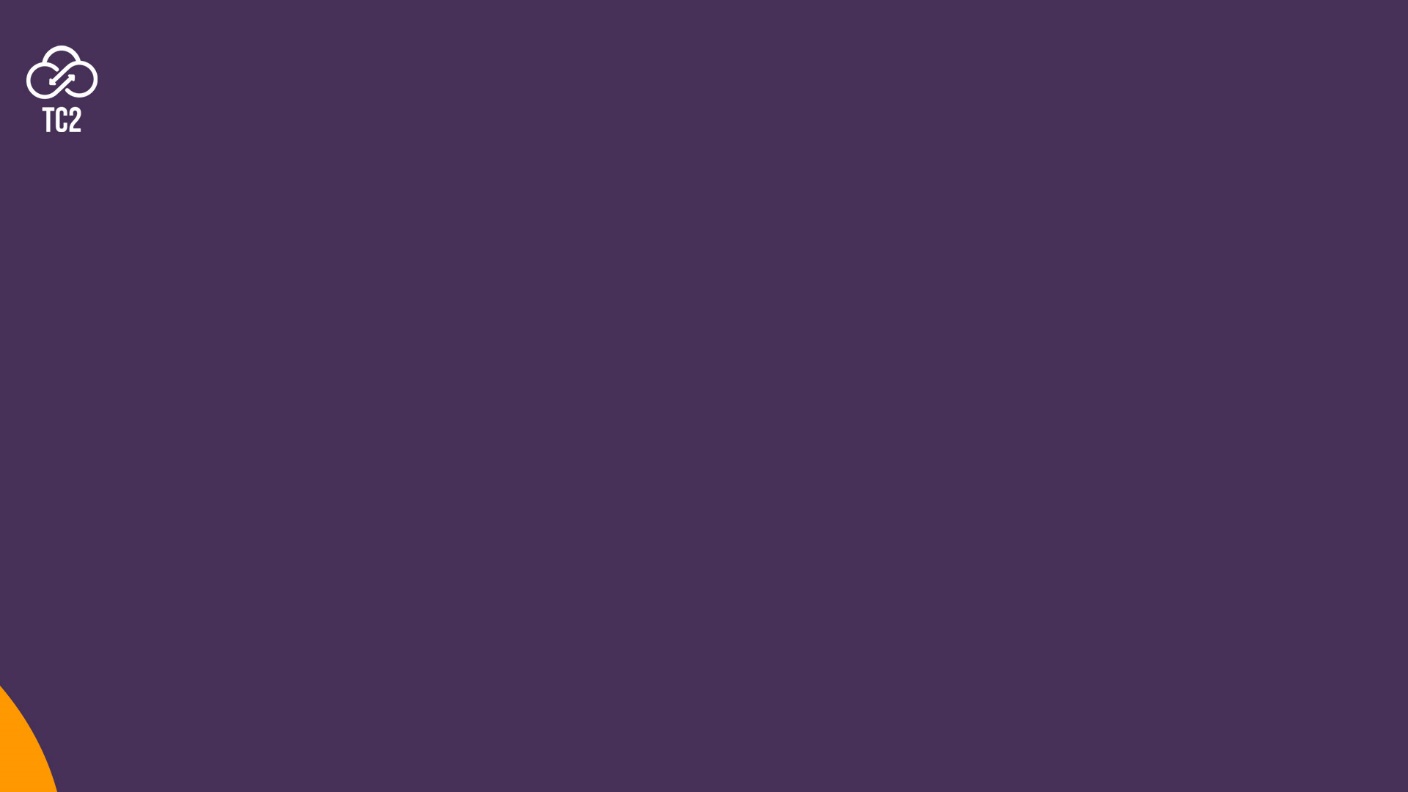 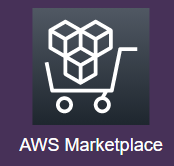 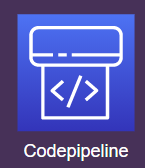 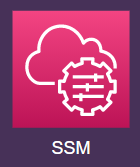 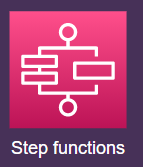 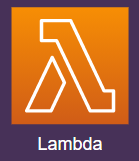 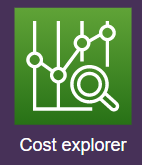 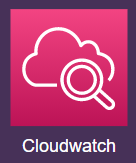 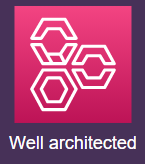 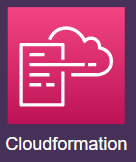 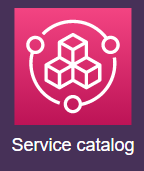 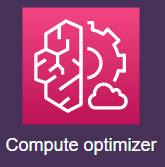 Automation
Operation
Automated 
change managementRemote host management
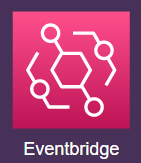 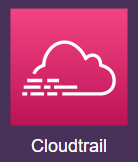 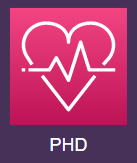 Infrastructure as codeEvent driven
Monitoring
Logging
Error handling
Patching
Optimising
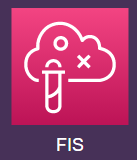 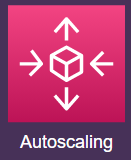 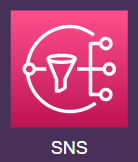 Multi accountgovernance
Behaviour analysis
Threat detection
Blueprints
Auto remediation
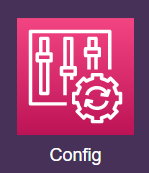 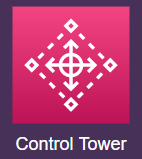 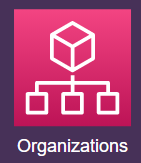 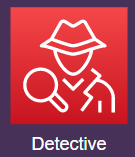 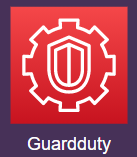 Encryption at rest&in transit
Identity and access mgmt
Compliance
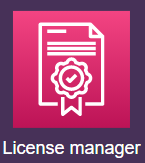 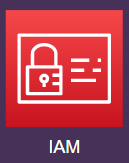 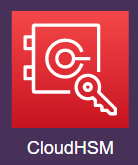 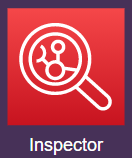 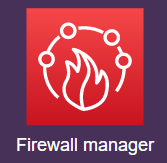 Security
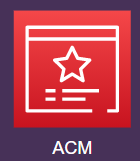 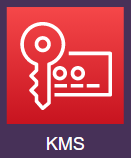 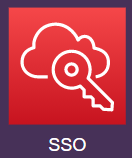 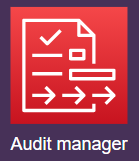 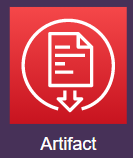 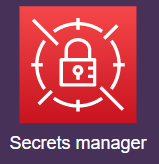 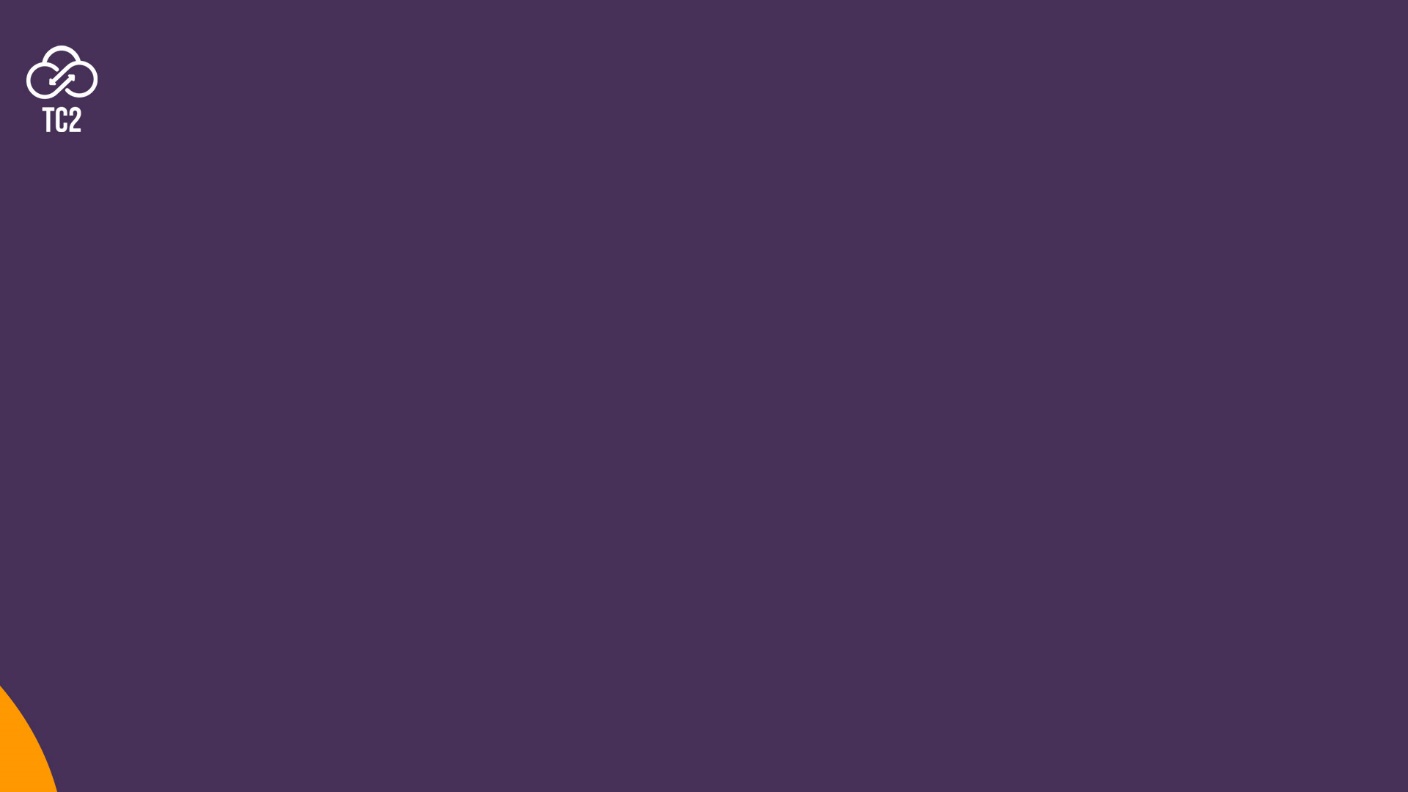 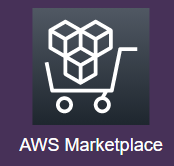 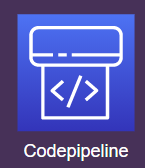 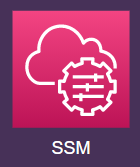 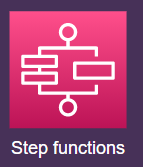 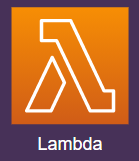 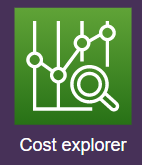 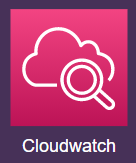 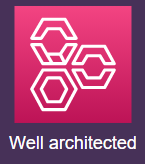 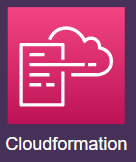 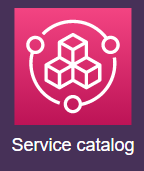 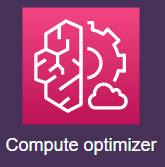 Automation
Operation
Automated 
change managementRemote host management
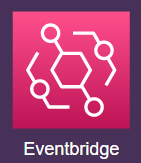 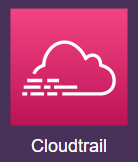 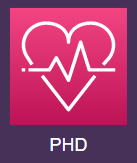 Infrastructure as codeEvent driven
Monitoring
Logging
Error handling
Patching
Optimising
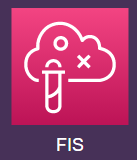 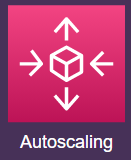 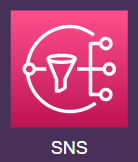 DevSecOps
People
Process
Technology
Multi accountgovernance
Behaviour analysis
Threat detection
Blueprints
Auto remediation
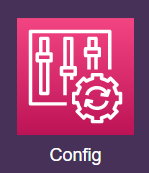 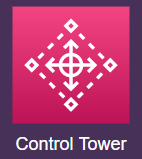 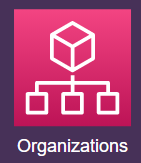 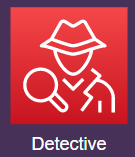 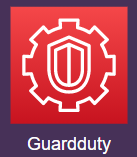 Encryption at rest&in transit
Identity and access mgmt
Compliance
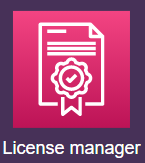 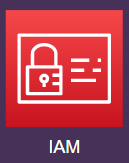 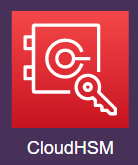 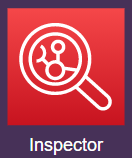 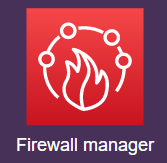 Security
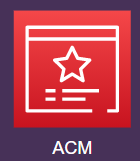 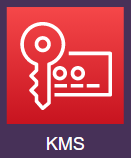 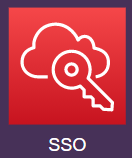 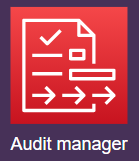 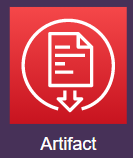 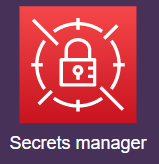 Wrap up
Make use of Cloud native operations portfolio
Break down silos in IT teams
Integrate Cloud best practices into everyday processes
KÁROLY SEPSY
Chief Technology Officer

karoly.sepsy@tc2.hu
+36 20 370 0708
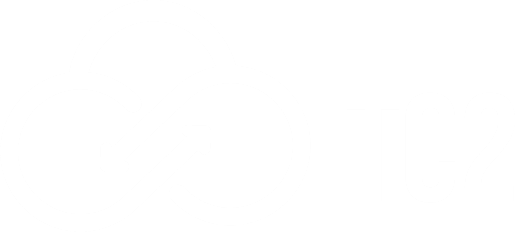 THANK YOU FOR
YOUR ATTENTION!